Профилактика правонарушений и преступлений несовершеннолетних. Анализ. Новые подходы.
Отдел психолого-педагогического сопровождения МКУ «Центр по обслуживанию образовательных организаций»
Август 2018 год
Анализ правонарушений несовершеннолетних за I полугодие 2018г. (АППГ 2017г.)
Количество детей группы рискасоциально опасного положения и  количество семей и детей группы социально опасного положения в образовательных организациях  Нытвенского муниципального района за I полугодие 2018года (АППГ  2017 года)
Динамика группы риска социального положение за 1 полугодие 2018 года
Охват детей группы риска социально опасного положения  дополнительным образованием в I полугодие 2018 года.
Проведение восстановительных программ школьными службами примирения района  за 2017 - 2018 уч.г. (АППГ 2016 – 2017 уч.г.)
Количество восстановительных программ ШСП за 2017-2018 учебный год – 148 (АППГ 131).
Реализация социального проекта по профилактике буллинга «Рядом с тобой»ноябрь 2016 г. - декабрь 2017г.
МБОУ ООШ № 2 г. Нытва;                                  МБОУ СОШ г. Нытва;
           МБОУ Чайковская СОШ;                              МБОУ Григорьевская СОШ;
                                      МБОУ СОШ «Шерьинская-Базовая школа»
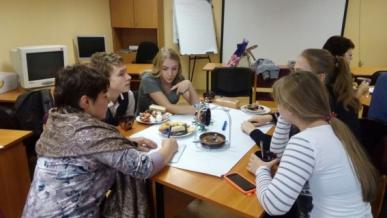 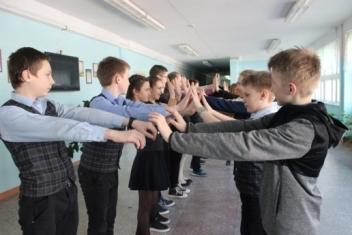 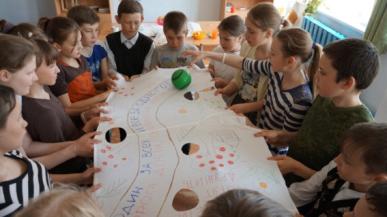 Успешный опыт работы:  МБОУ СОШ г. Нытва, МБОУ Чайковская СОШ, МБОУ Григорьевская СОШ
Снизилось количество обучающихся «жертв» на 33%, «агрессоров» - 48%
Межмуниципальный слет «ШСП:  10 лет вместе»
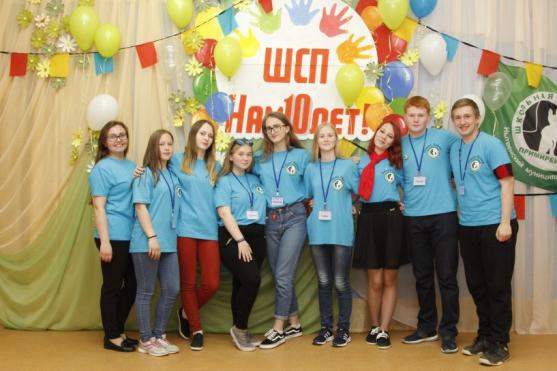 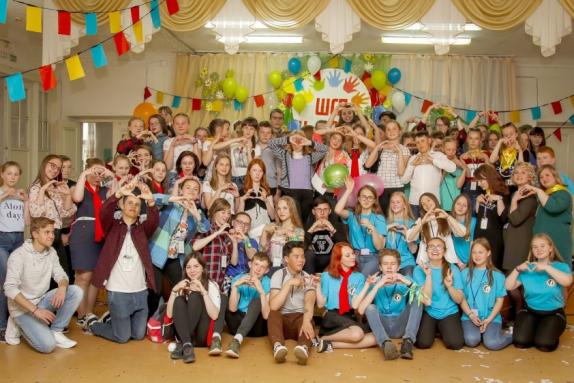 5 районов: Нытвенский, Сивинский, 
Карагайский, Очерский, 
Верещагинский
17 команд - 159 человек
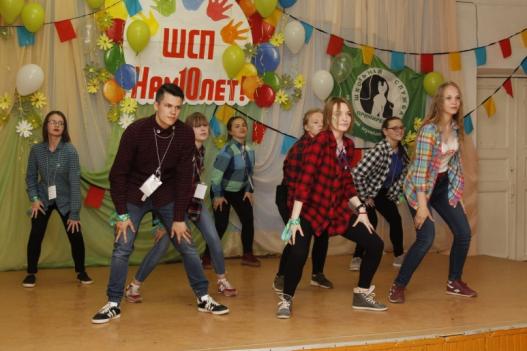 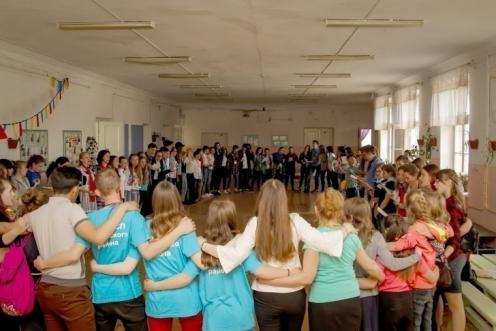 Родительское образование
07 апреля 2018 года - районная конференция родительской и педагогической общественности по вопросам формирования здорового образа жизни «Здоровые дети  - здоровая Россия», в работе которой приняли участие более 140 человек.
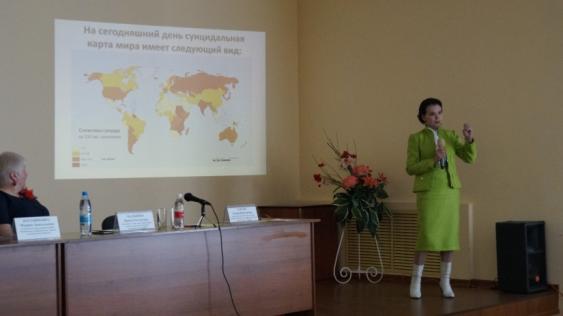 26 апреля 2018 года организовано участие более 80 родителей в краевом родительском собрании на тему: «Безопасный интернет»
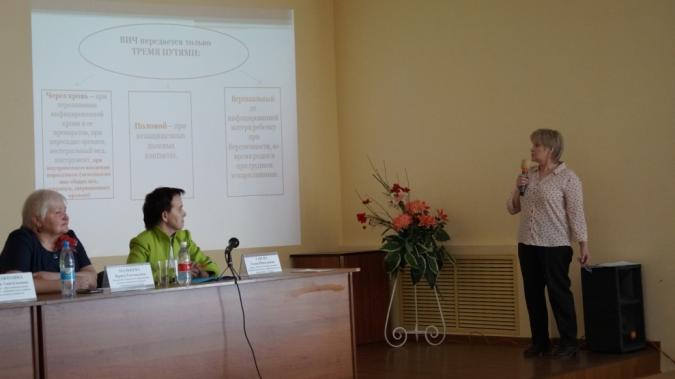 Семейные клубы
В районе функционируют 23 семейных клуба: из них 12 в школах, 9 – в детских садах, 2- в учреждениях дополнительного образования
Деятельность реализуется через проведение: психологических тренингов, семинаров, круглых столов, участие родителей в тематических праздниках, совместные занятия и родителей
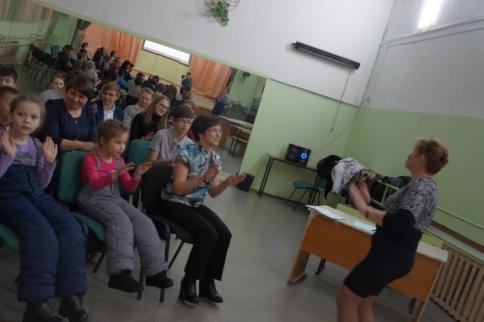 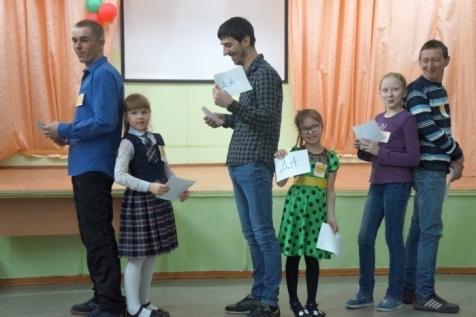 За 2017 -2018 учебный год проведено 117 мероприятий, в них приняло участие 1534 родителя, 603 ребенка, 208 педагогов.
Профилактика профессионального сгорания педагогов
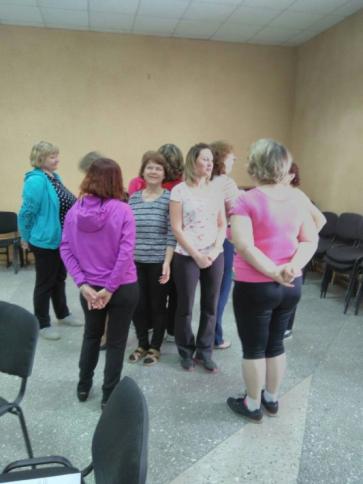 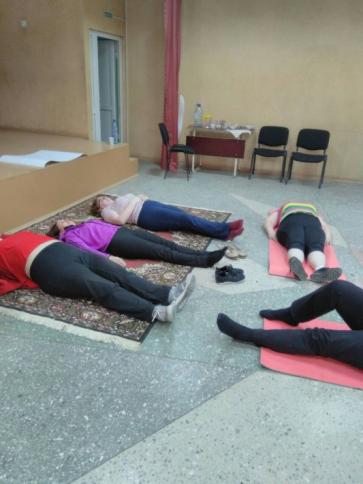 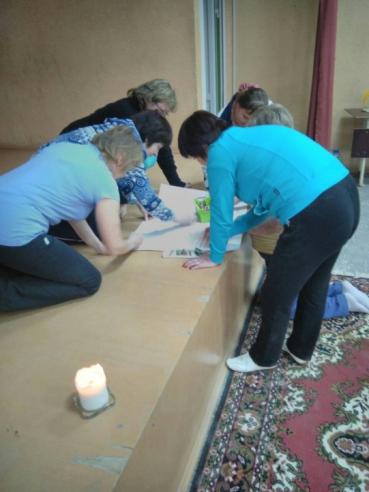 Порядок работы субъектов системы профилактики безнадзорности и правонарушений несовершеннолетних по раннему выявлению фактов детского и семейного неблагополучия и организации индивидуальной профилактической работы
Критерии психологического, эмоционально-личностного состояния несовершеннолетнего его межличностной сферы (*по результатам диагностики педагога- психолога) 
 Критерии по  учебной деятельности, поведения несовершеннолетнего 
Критерии по  семейной ситуации
Регламент по организации работы по раннему выявлению детского и семейного неблагополучия и профилактике безнадзорности и правонарушений в образовательных организациях Пермского края
Дополнения в должностные инструкции:
Классный руководитель 
Социальный педагог:
Педагог-психолог, учитель-логопед, учитель-дефектолог 
Заместитель руководителя, ответственный за воспитательную и профилактическую работу
СИСТЕМАорганизации ведомственного контроля деятельности субъектов системы профилактики детского и семейного неблагополучия
I уровень.  
Уровень заместителя директора по воспитательной работе (заведующего дошкольной) образовательной организации  
II уровень.  
Уровень начальника структурного подразделения администрации муниципального района (городского округа), курирующего вопросы образования 
Уровень муниципальной комиссии по делам несовершеннолетних и защите их прав 
Уровень начальника структурного подразделения администрации муниципального района (городского округа), курирующего вопросы культуры, физической культуры, молодежной политики 
Уровень руководителя территориального управления министерства социального развития 
III уровень. краевой